From last lecture: 

build data structures with hash pointers
linked list with hash pointers = “block chain”
H(  )
prev: H(  )
prev: H(  )
prev: H(  )
data
data
data
use case: tamper-evident log
detecting tampering
H(  )
prev: H(  )
prev: H(  )
prev: H(  )
data
data
data
use case: tamper-evident log
Tamper-evident log
The World’s Oldest Blockchain Has Been Hiding in the New York Times Since 1995
http://www.surety.com/
Cognate
binary tree with hash pointers = “Merkle tree”
H(  )   H(  )
H(  )   H(  )
H(  )   H(  )
H(  )   H(  )
H(  )   H(  )
H(  )   H(  )
H(  )   H(  )
(data)
(data)
(data)
(data)
(data)
(data)
(data)
(data)
proving membership in a Merkle tree
show O(log n) items
H(  )   H(  )
H(  )   H(  )
H(  )   H(  )
(data)
Advantages of Merkle trees
Tree holds many items
	but just need to remember the root hash
Can verify membership in O(log n) time/space

Variant: sorted Merkle tree
	can verify non-membership in O(log n)
		(show items before, after the missing one)
More generally ...
can use hash pointers in any pointer-based
data structure that has no cycles

e.g. Directed acyclic graph (DAG; used in GHOST, IOTA, etc.)
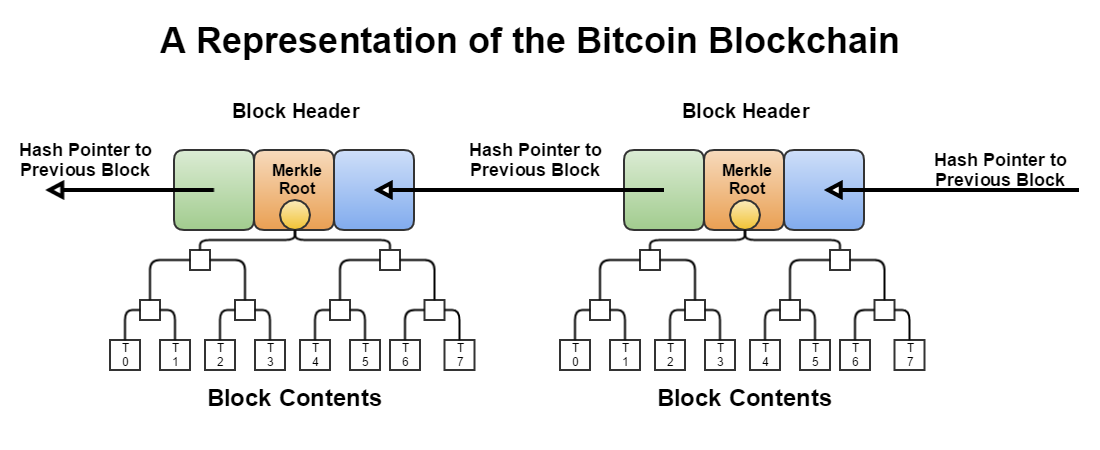 Reclaiming Space (Satoshi white paper)
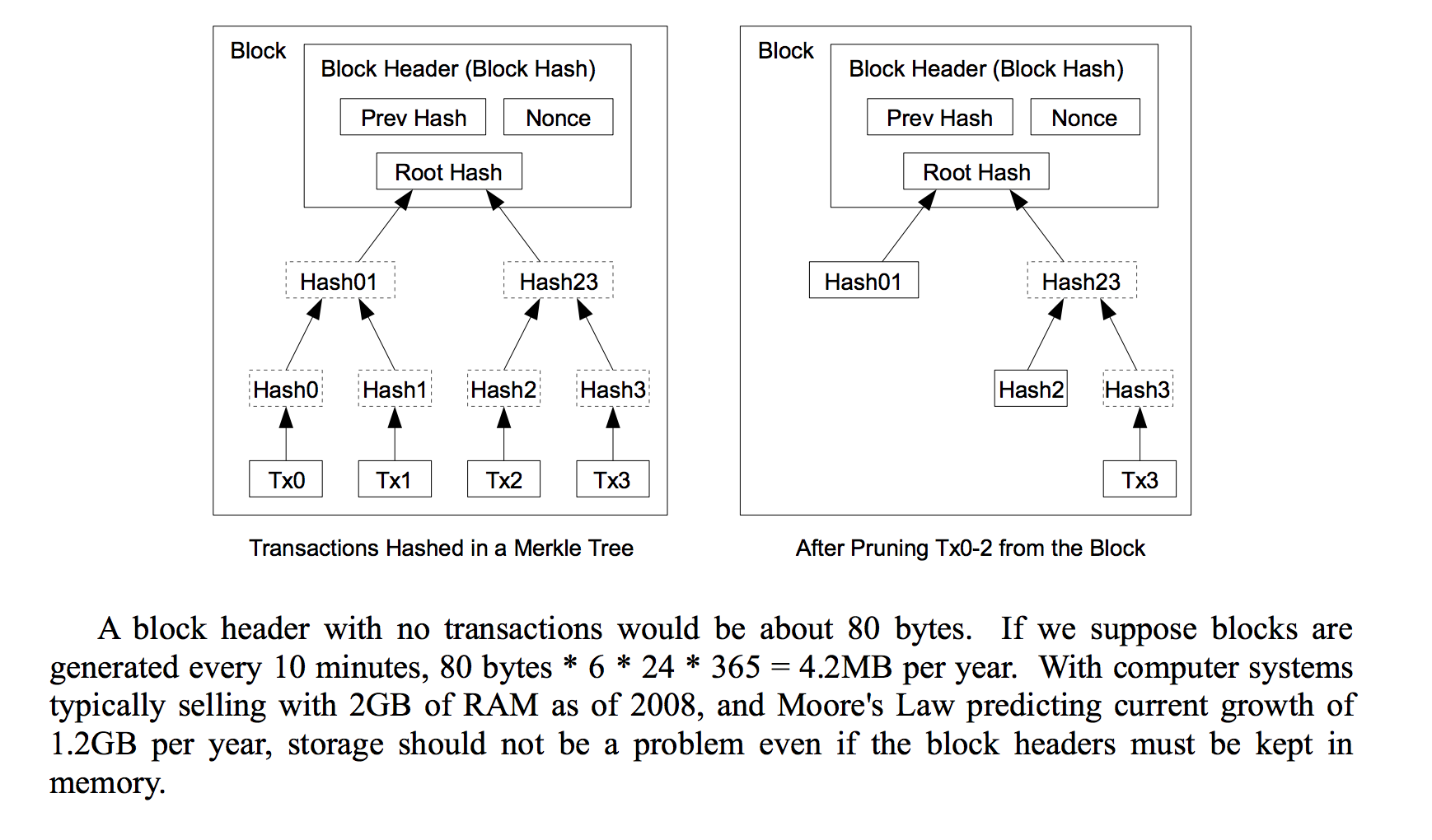 1MB block size in practice
https://blockchain.info/charts/blocks-size?timespan=all
Lecture 1.3:

Digital Signatures
What we want from signatures
Recall what a check/contract looks like
Only you can sign, but anyone can verify

Signature is tied to a particular document
	can’t be cut-and-pasted to another doc
API for digital signatures
(sk, pk) := generateKeys(keysize)
sk: secret signing key
		pk: public verification key

sig := sign(sk, message)

isValid := verify(pk, message, sig)
can be
randomized
algorithms
Requirements for signatures
“valid signatures verify”
verify(pk, message, sign(sk, message)) == true
“can’t forge signatures”
adversary who:
		knows pk
		gets to see signatures on messages of his choice
	can’t produce a verifiable signature on another message
(sk, pk)
challenger
attacker
m0
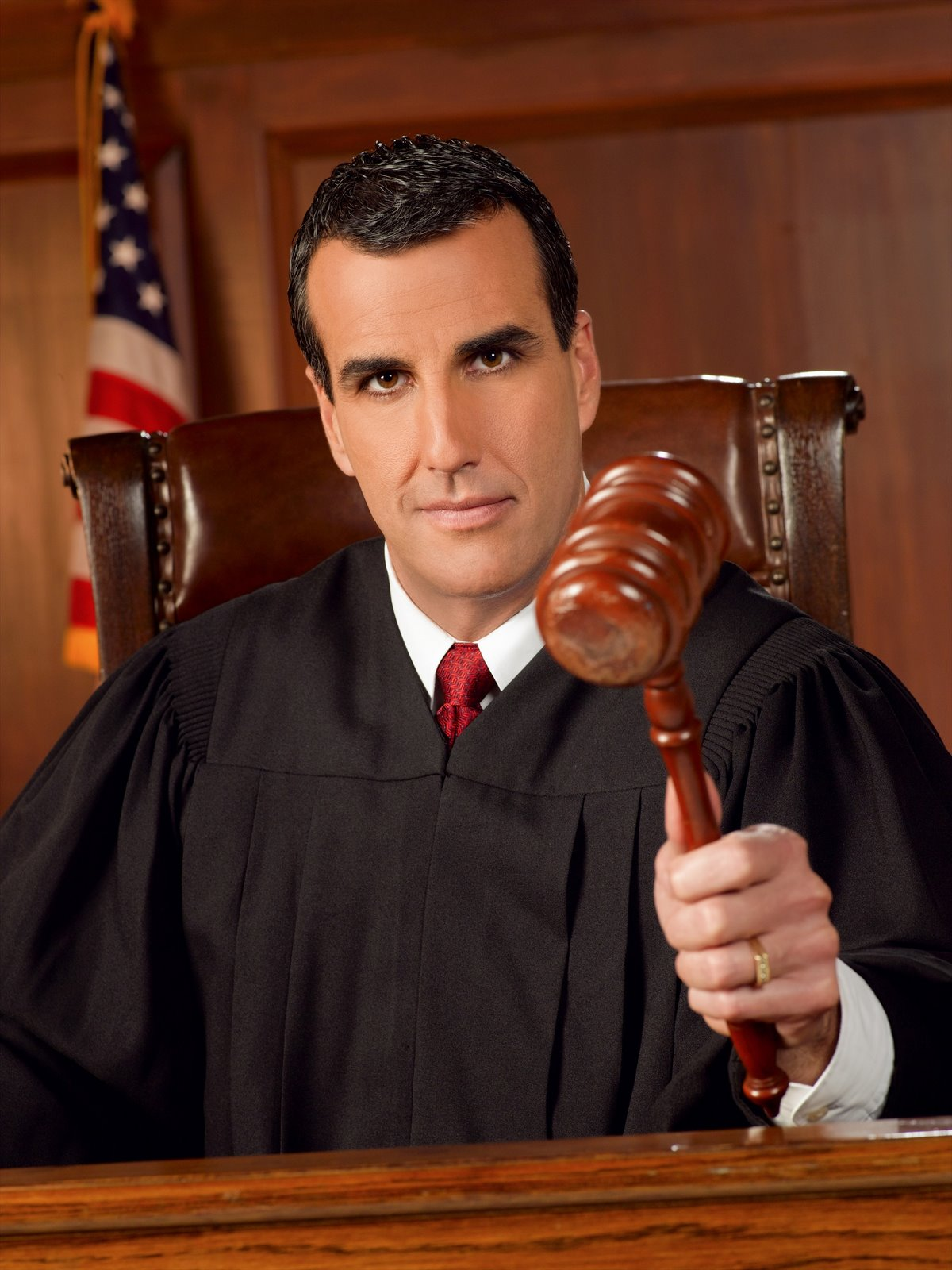 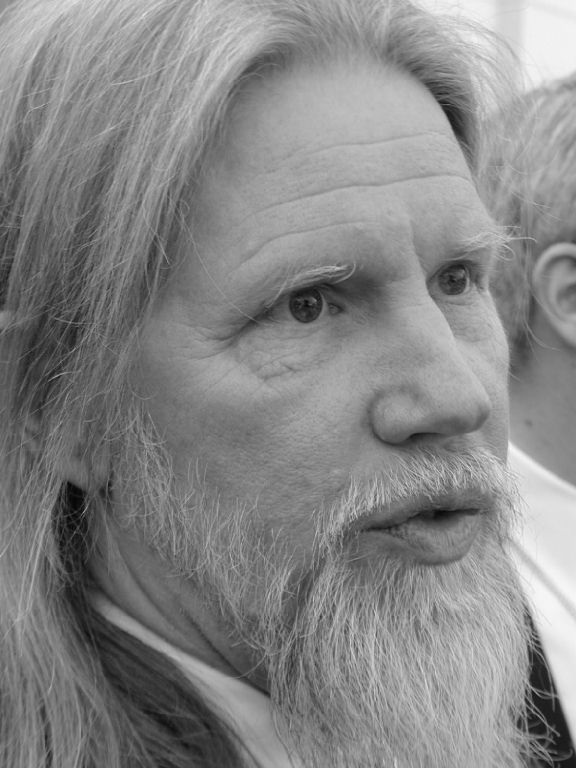 sign(sk, m0)
m1
sign(sk, m1)
. . .
M, sig
M not in { m0, m1, … }
verify(pk, M, sig)
if true, attacker wins
Practical stuff...
algorithms are randomized
	need good source of randomness
limit on message size
	fix: use Hash(message) rather than message
fun trick: sign a hash pointer
	signature “covers” the whole structure
Bitcoin uses ECDSA standard
	Elliptic Curve Digital Signature Algorithm

relies on hairy math
	will give a brief overview in the next slide

good randomness is essential
	foul this up in generateKeys() or sign() ?
probably leaked your private key
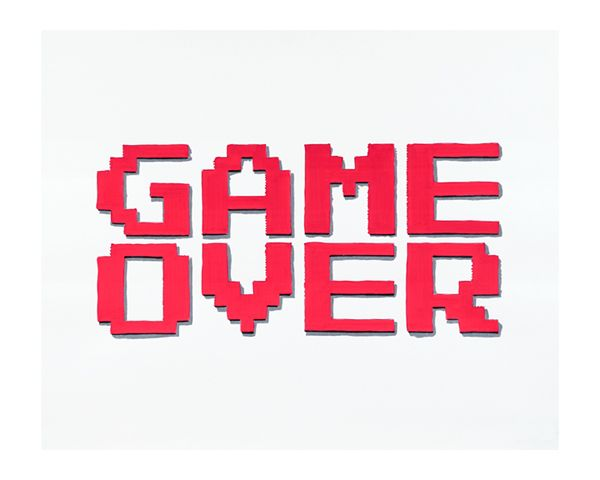 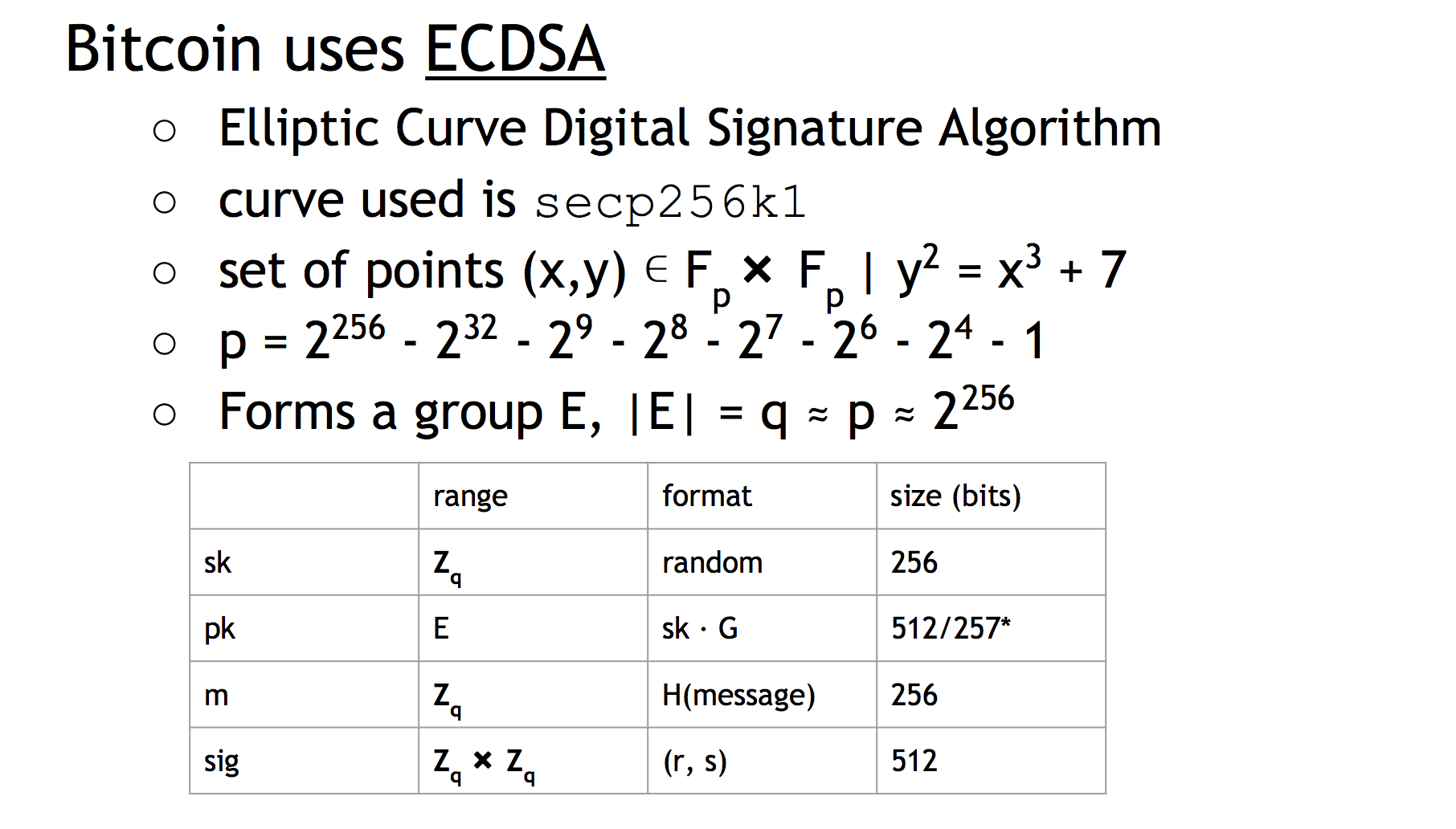 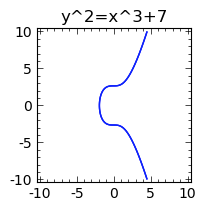 http://www.coindesk.com/math-behind-bitcoin/   
more background: https://www.youtube.com/watch?v=4M8_Oo7lpiA
[Speaker Notes: http://www.coindesk.com/math-behind-bitcoin/]
Lecture 1.4:

Public Keys as Identities
Useful trick: public key == an identity

if you see sig such that verify(pk, msg, sig)==true,
think of it as
	pk says, “[msg]”.

to “speak for” pk, you must know matching secret key sk
How to make a new identity

create a new, random key-pair (sk, pk)
	pk is the public “name” you can use
		[usually better to use Hash(pk)]
	sk lets you “speak for” the identity

you control the identity, because only you know sk
if pk “looks random”, nobody needs to know who you are
Decentralized identity management

anybody can make a new identity at any time
	make as many as you want!

no central point of coordination


These identities are called “addresses” in Bitcoin.
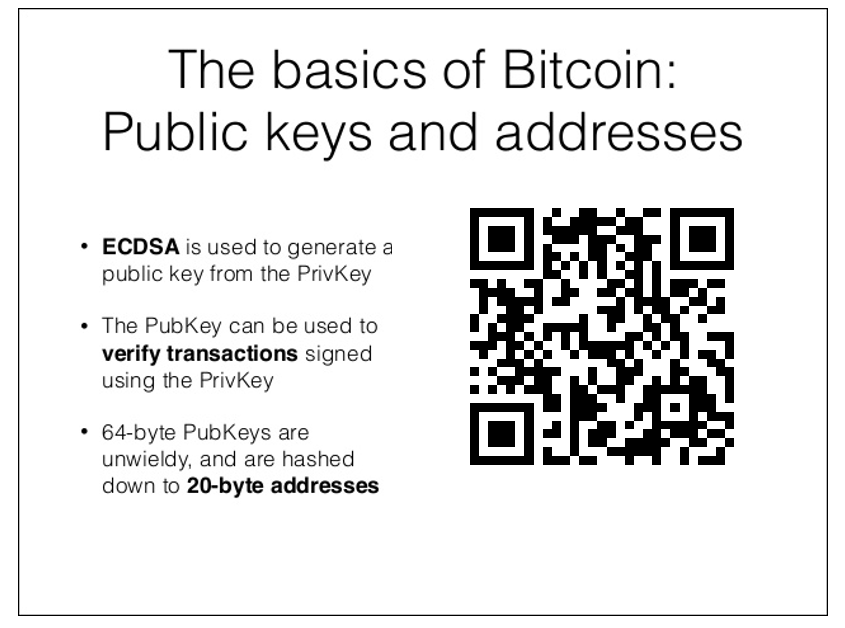 1KxRrFXyLo2d4P1toMizuP4g1HriieZjMM
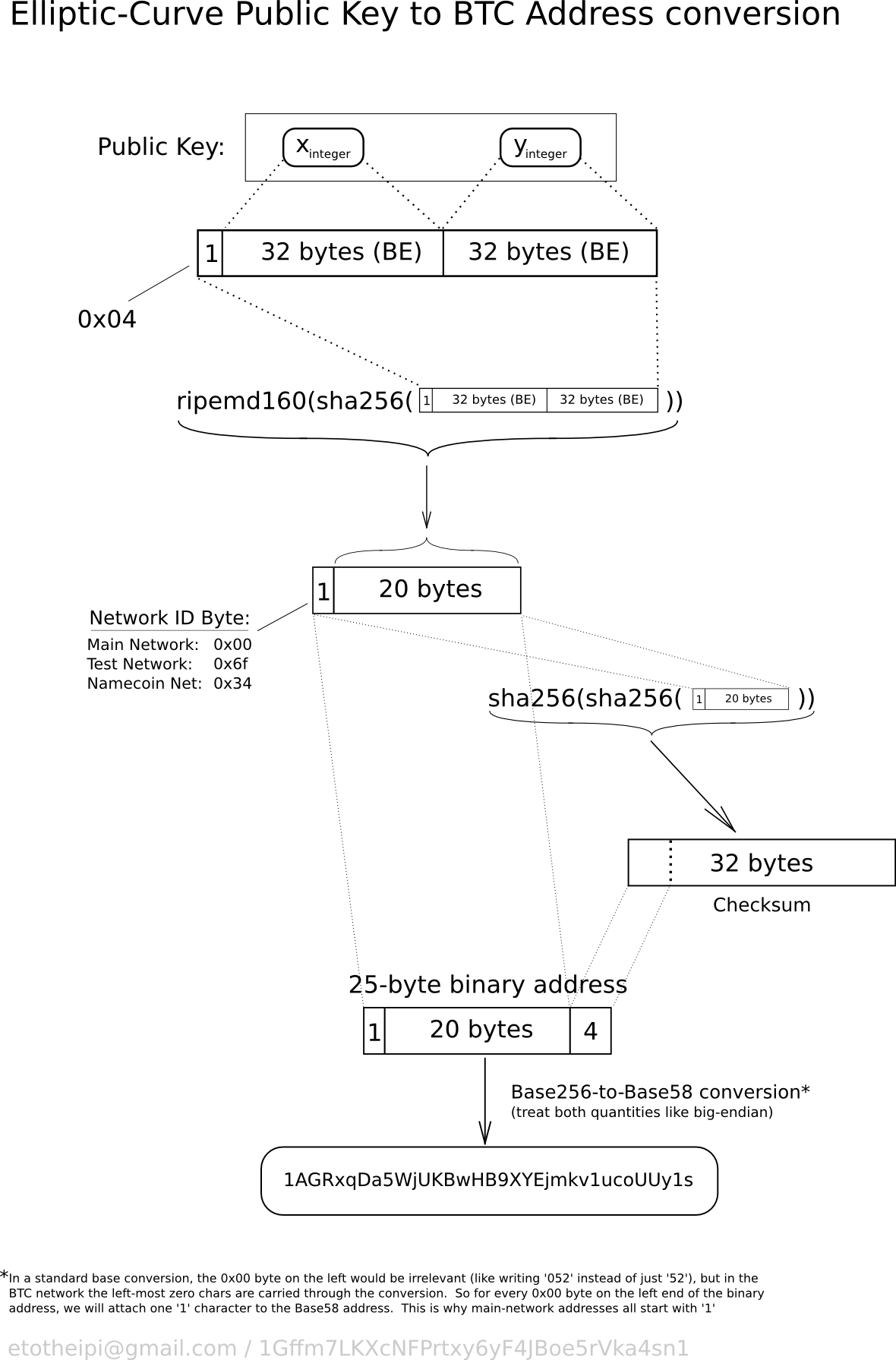 Privacy
Addresses not directly connected to real-world identity.

But observer can link together an address’s activity over time, make inferences.

Later (maybe): a whole lecture on privacy in Bitcoin ...
Lecture 1.5:

Simple Cryptocurrencies
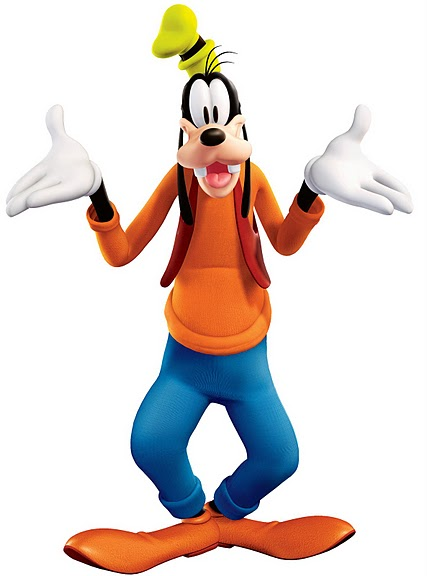 GoofyCoin
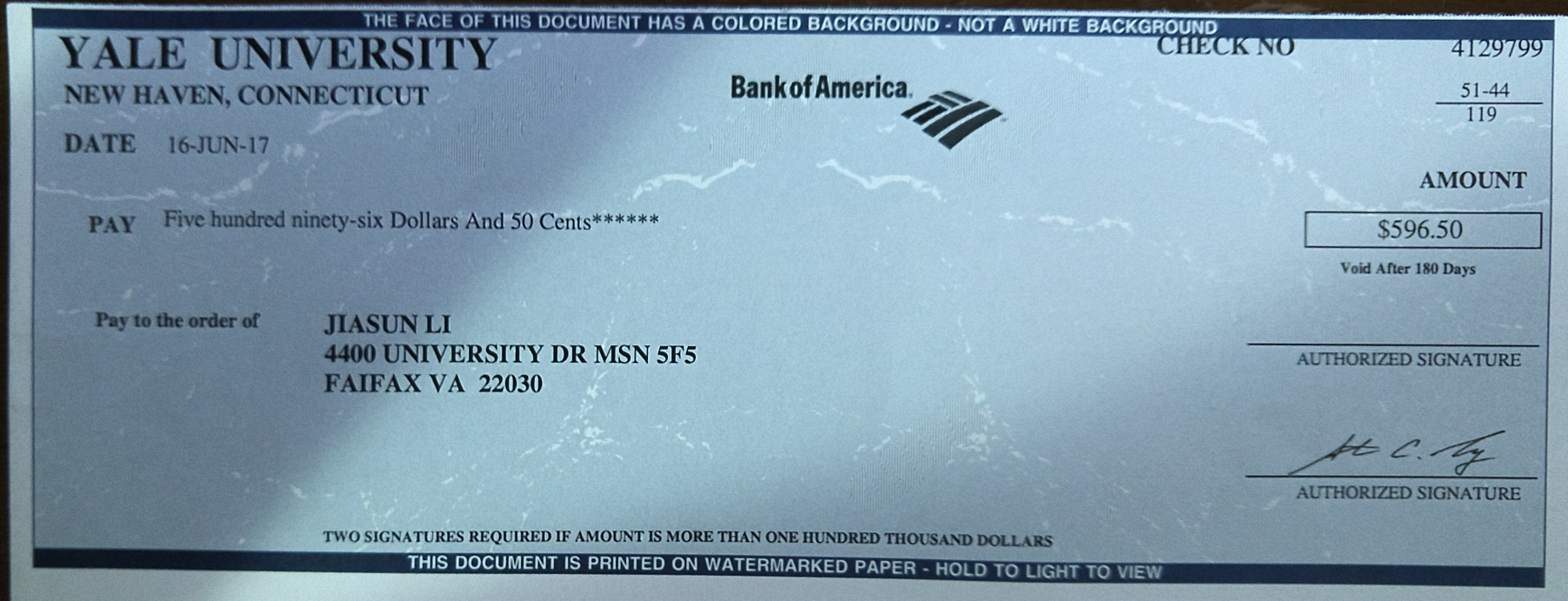 Goofy can create new coins
New coins belong to me.
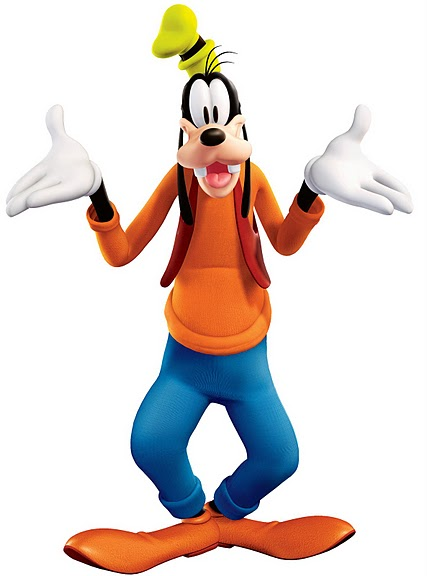 signed by pkGoofy
CreateCoin [uniqueCoinID]
A coin’s owner can spend it.
Alice owns it now.
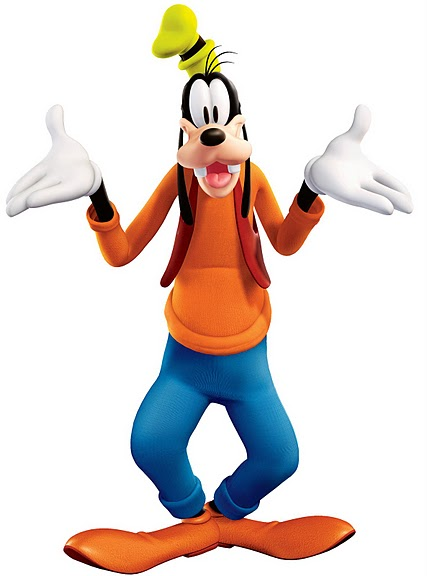 signed by pkGoofy
Pay to pkAlice : H(  )
signed by pkGoofy
CreateCoin [uniqueCoinID]
The recipient can pass on the coin again.
signed by pkAlice
Bob owns it now.
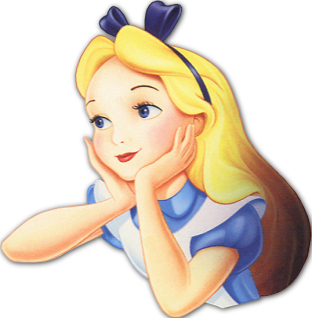 Pay to pkBob : H(  )
signed by pkGoofy
Pay to pkAlice : H(  )
signed by pkGoofy
CreateCoin [uniqueCoinID]
Recall about a check again!
double-spending attack
signed by pkAlice
signed by pkAlice
Pay to pkBob : H(  )
Pay to pkChuck : H(  )
signed by pkGoofy
Pay to pkAlice : H(  )
signed by pkGoofy
CreateCoin [uniqueCoinID]
double-spending attack
the main design challenge in digital currency
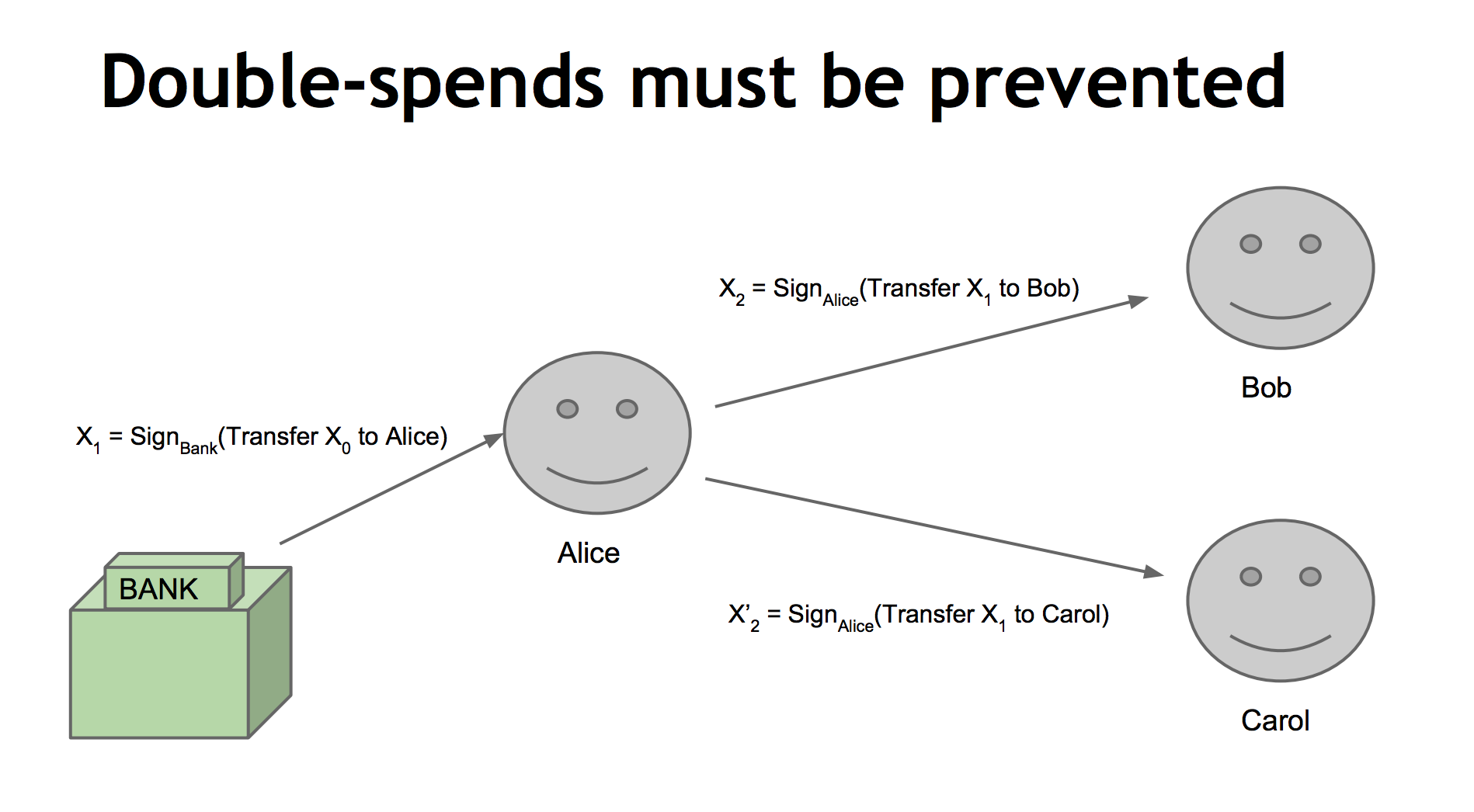 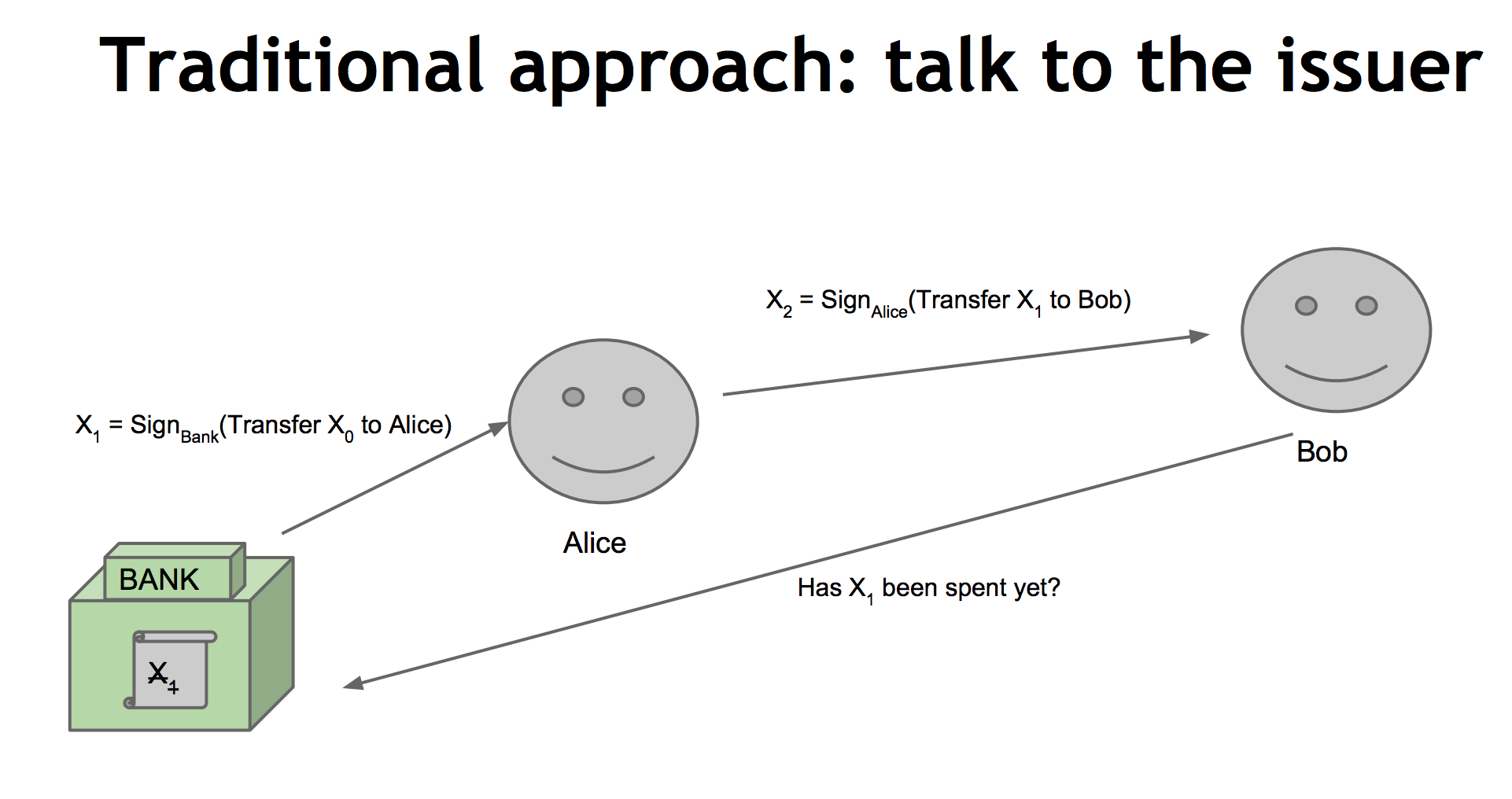 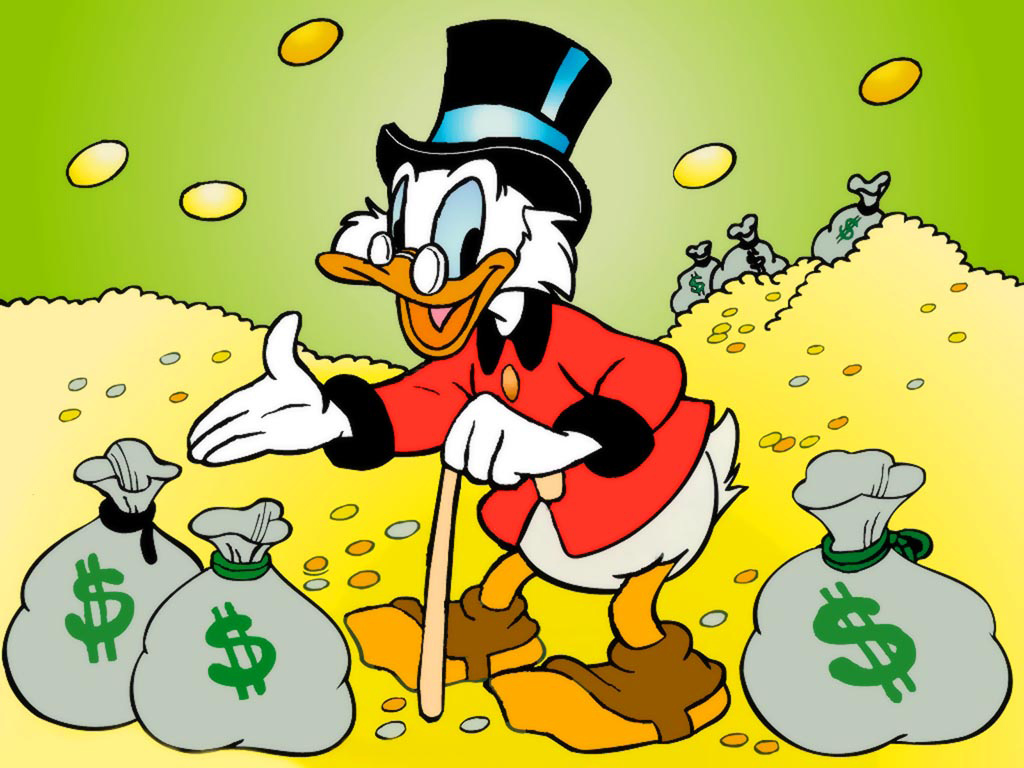 ScroogeCoin
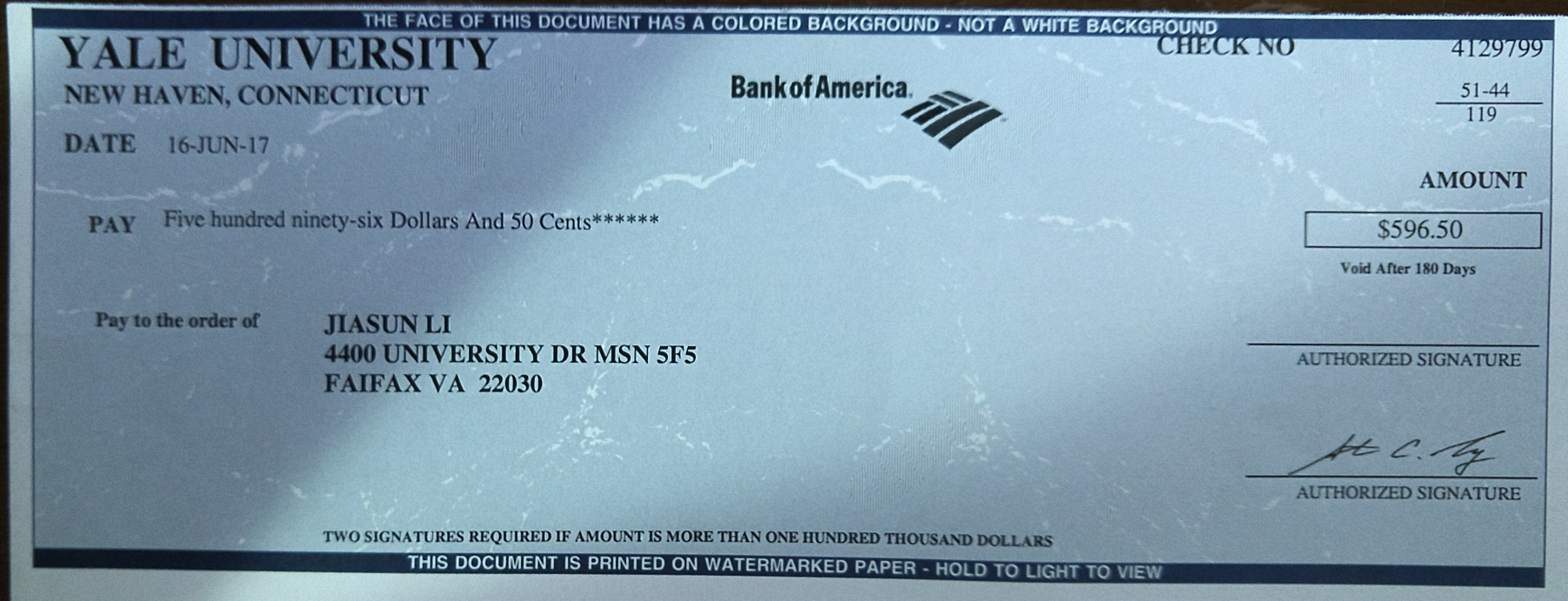 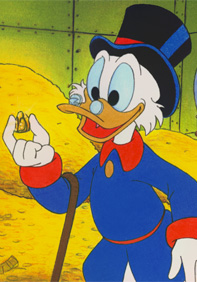 Scrooge publishes a history of all transactions
(a block chain, signed by Scrooge)
H(  )
prev: H(  )
prev: H(  )
prev: H(  )
trans
trans
trans
transID: 71
transID: 72
transID: 73
optimization: put multiple transactions in the same block
CreateCoins transaction creates new coins
Valid, because I said so.
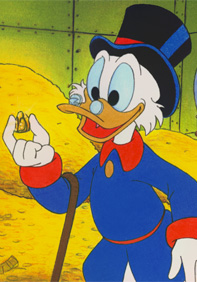 transID: 73      type:CreateCoins
coins created
coinID 73(0)
coinID 73(1)
coinID 73(2)
PayCoins transaction consumes (and destroys) some coins,
and creates new coins of the same total value
consumed coinIDs: 
68(1), 42(0), 72(3)
transID: 73      type:PayCoins
Valid if:
    -- consumed coins valid,
    -- not already consumed,
    -- total value out = total value in, and
    -- signed by owners of all consumed coins
coins created
signatures
Immutable coins

Coins can’t be transferred, subdivided, or combined.

But: you can get the same effect by using transactions
to subdivide: create new trans
consume your coin
pay out two new coins to yourself
Don’t worry, I’m honest.
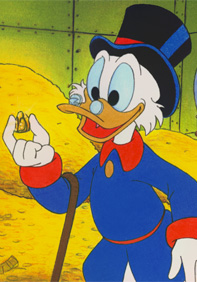 Crucial question:  

Can we descroogify the currency, and operate without any central, trusted party?